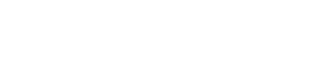 Проектно-исследовательская деятельность на платформе «СберКласс»
Елена Игнатьева, ООО «СберОбразование»
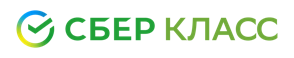 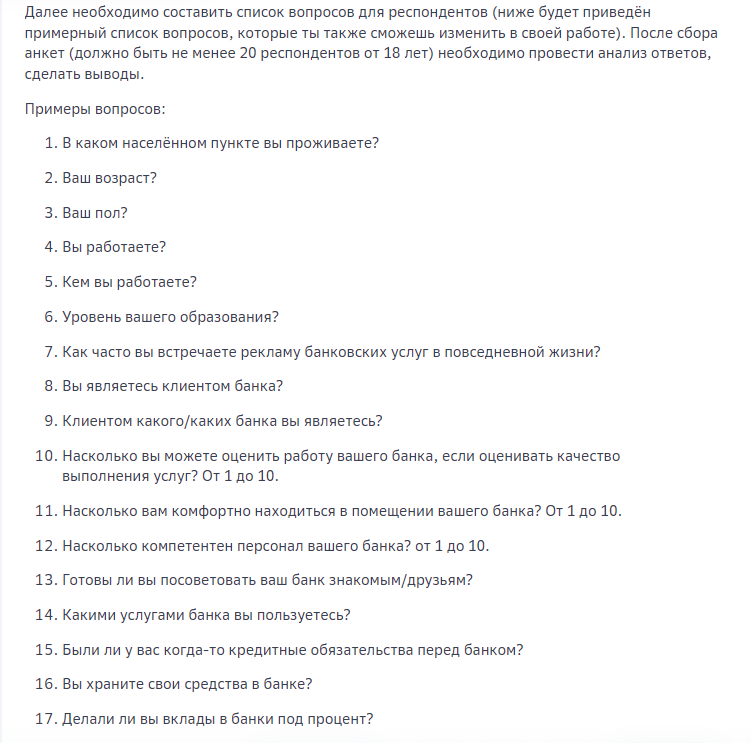 Опрос
Навыки:- высказывание и аргументация,- критическое мышление,- алгоритмы, правила и вычисления,- системное мышление.
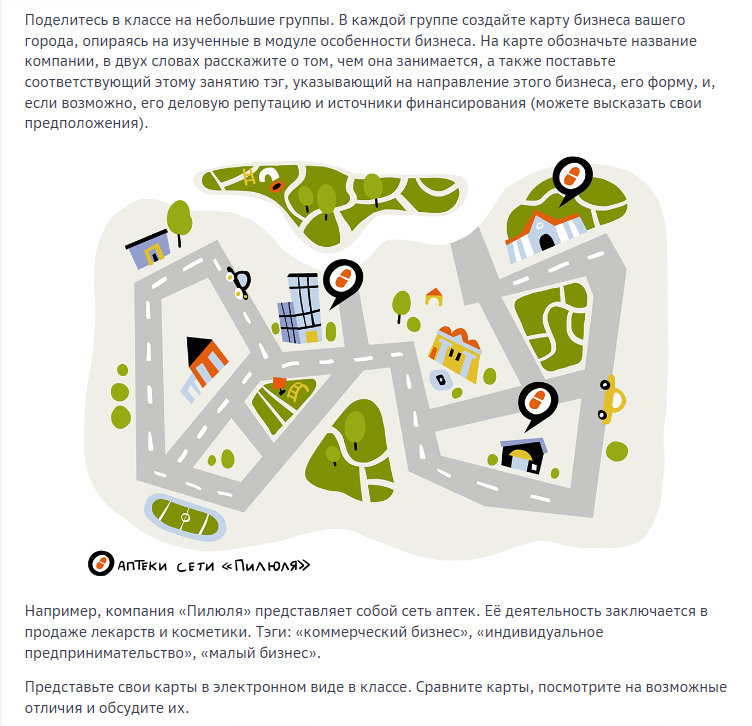 Бизнес-карта
Навыки:- креативное мышление,- критическое мышление,- владение символикой и понятийным аппаратом,- работа в команде,
- выделение общего и частного.
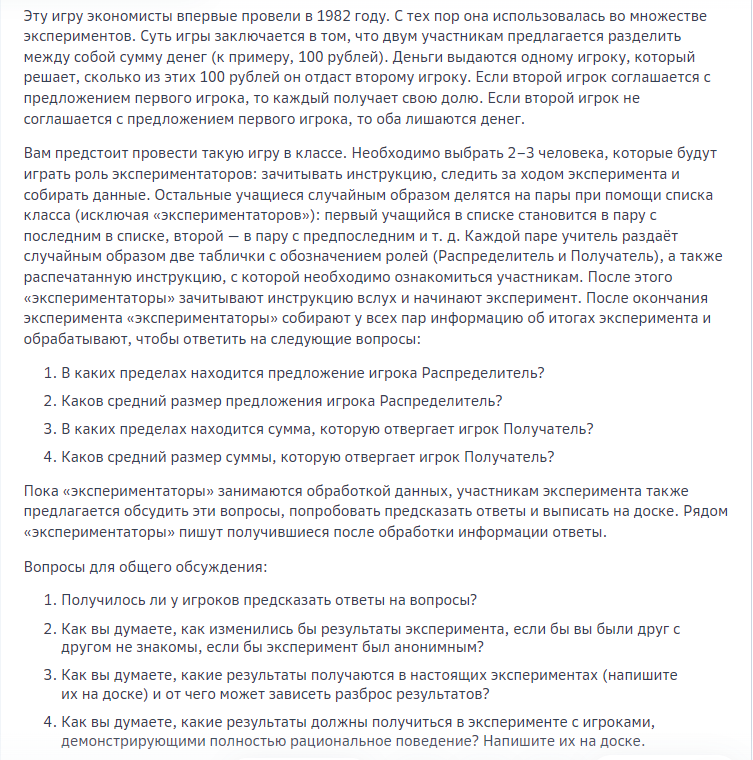 Эксперимент
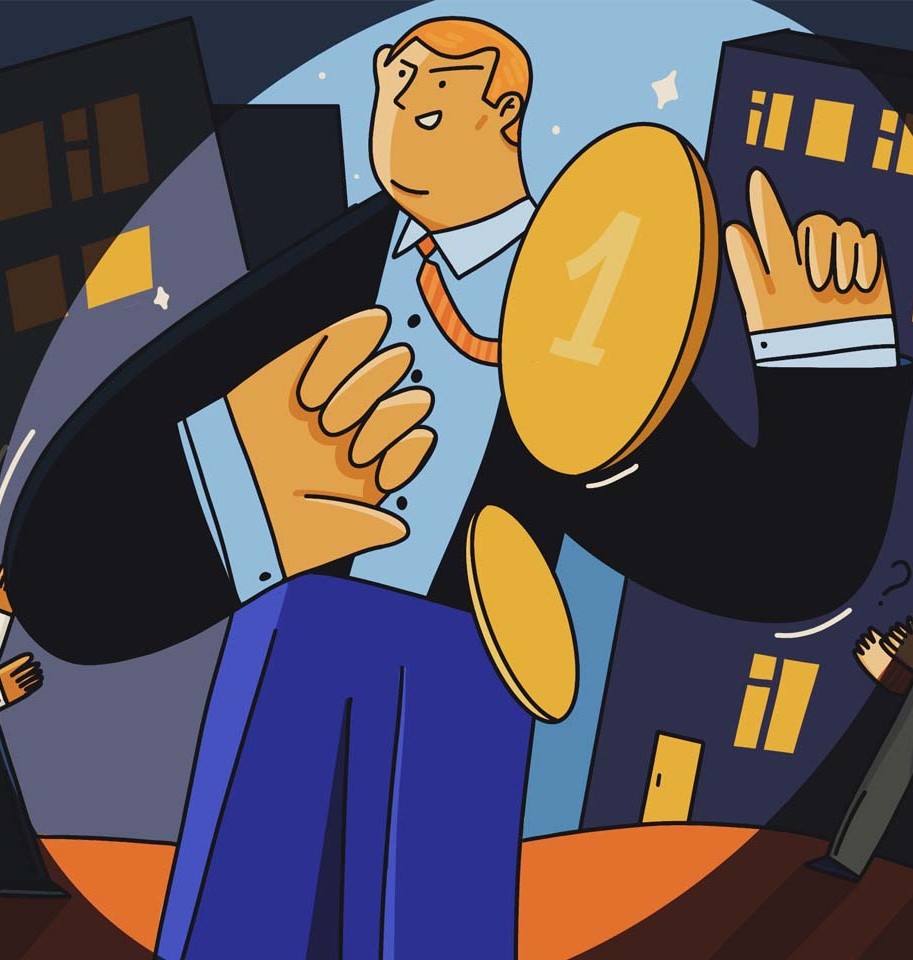 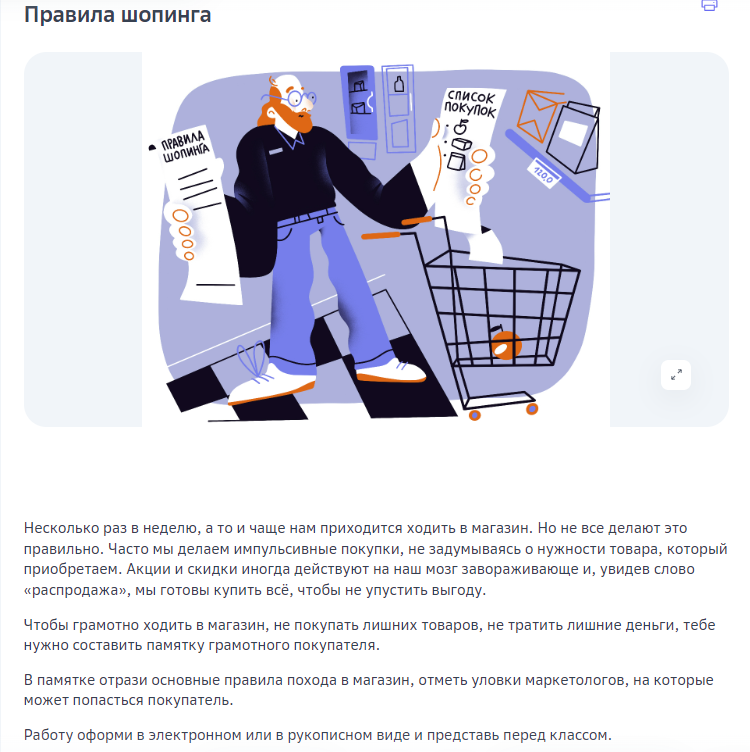 Памятка
Навыки:-   применение в жизни,
выделение общего и частного,
критическое мышление,
владение символикой и понятийным аппаратом,
системное мышление,
создание продукта.
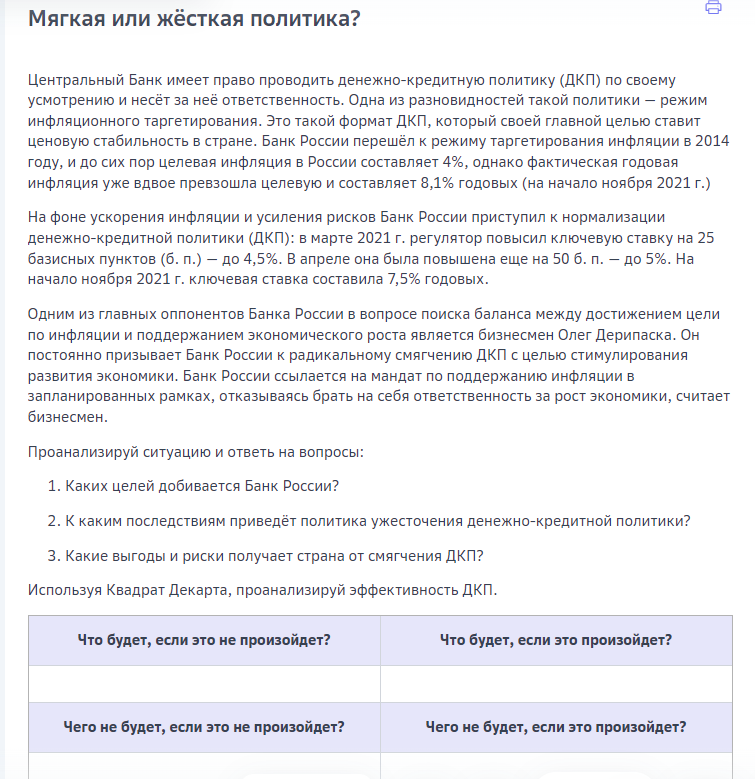 Форматы
- Квадрат Декарта,- мозговой штурм,- SWOT-анализ
Научи другого
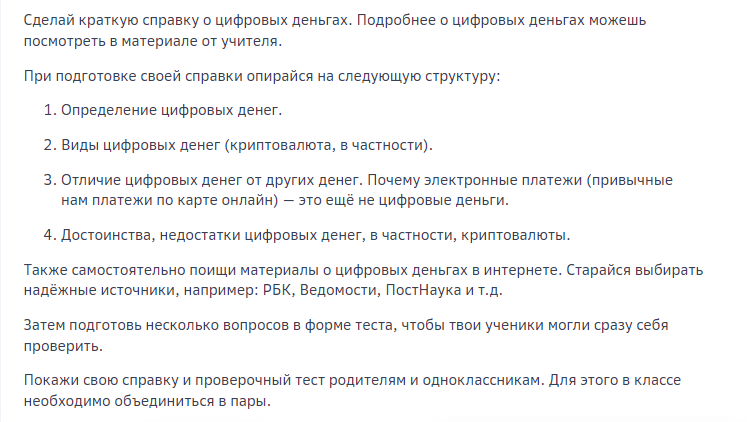 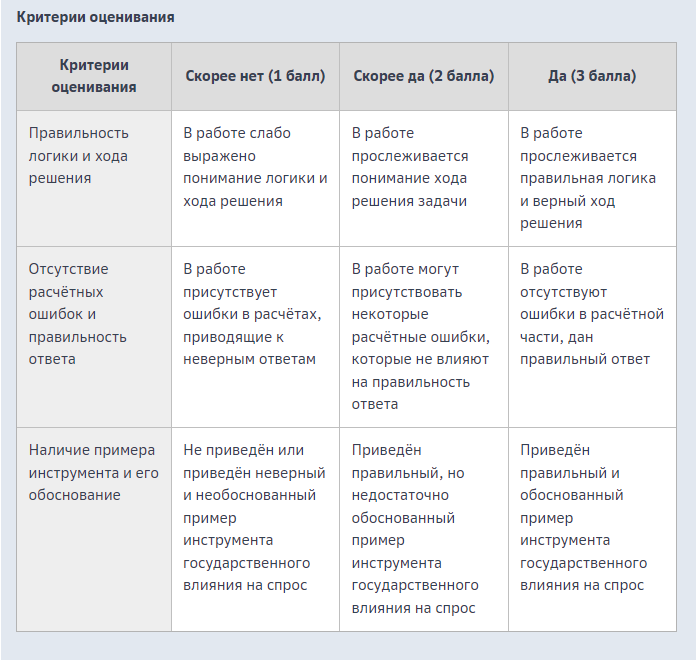 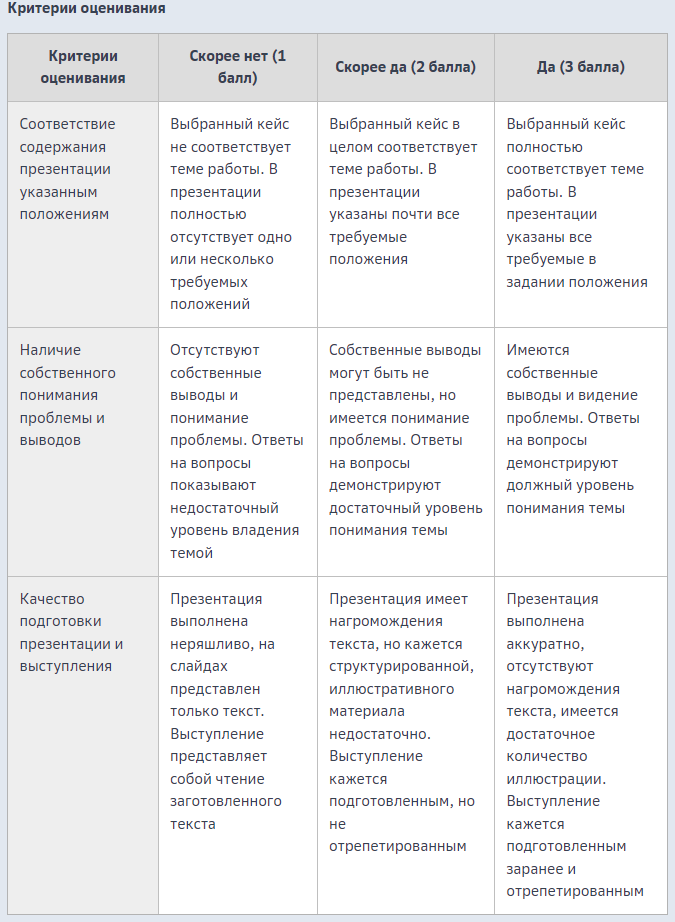 Научи другого
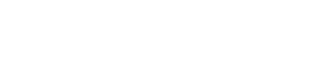 Спасибо за внимание!